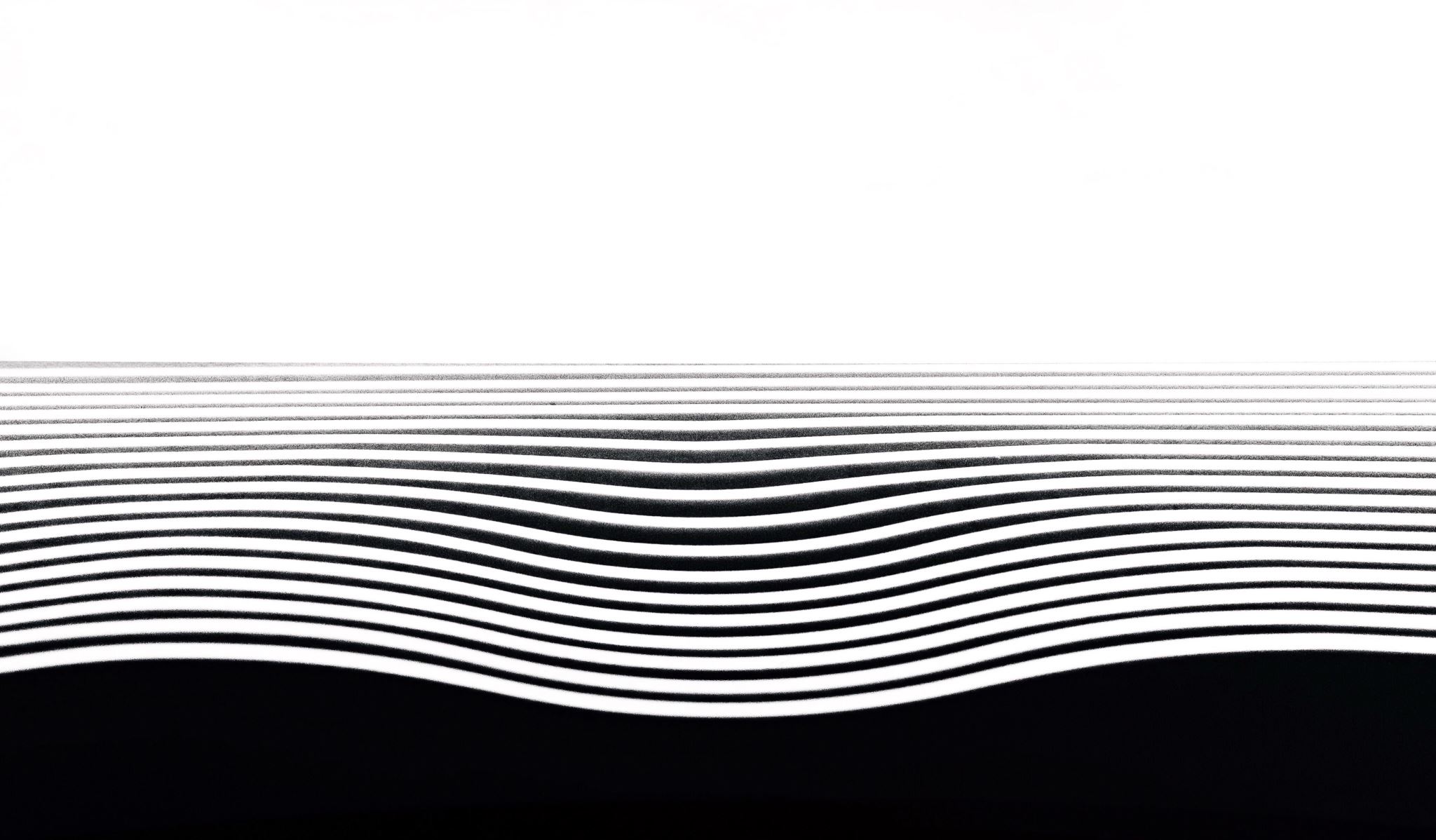 SVIATOKVŠETKÝCH SVÄTÝCH
PhDr.Jana Jančovičová
Cirkev 1.11. slávi prikázaný sviatok Všetkých svätých, 2. 11. naň nadväzuje deň           Spomienka na všetkých verných zosnulých
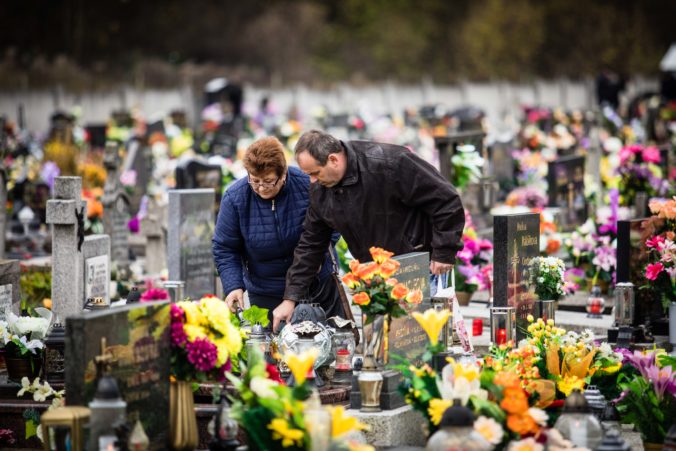 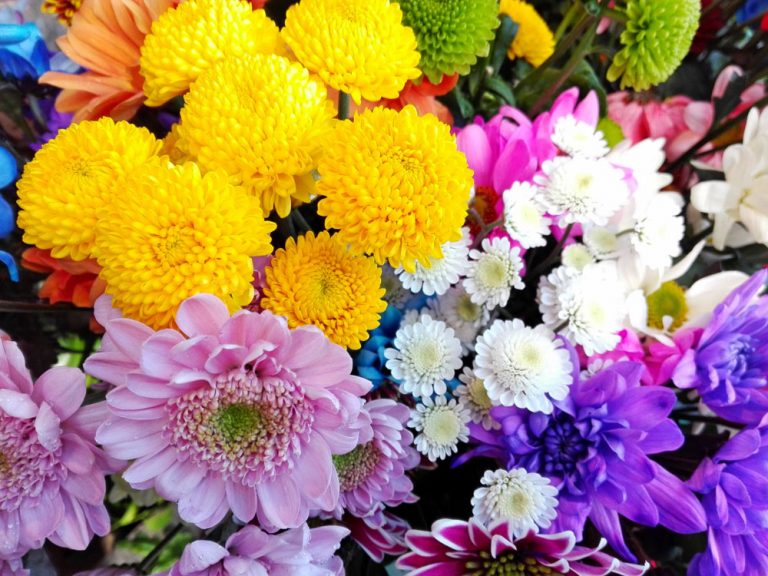 starý keltský sviatok
VO SVETE
NA SLOVENSKU
ČO ZNAMENÁ?
U nás si v tieto dni pripomíname našich blízkych, je to deň na uctenie si našich predkov – starých, prastarých rodičov, známych, príbuzných, kamarátov, ktorí už nie sú medzi nami.
Typické vône:kadidlo, bazalka, rebríček, orgován, gáfor, klinček, ružové drevo, myrha, pačuli, jablko, mäta, muškatový oriešok
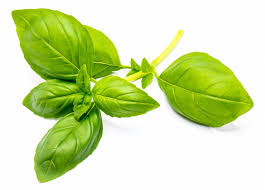 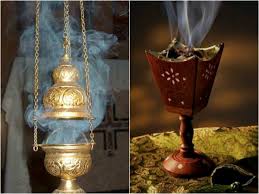 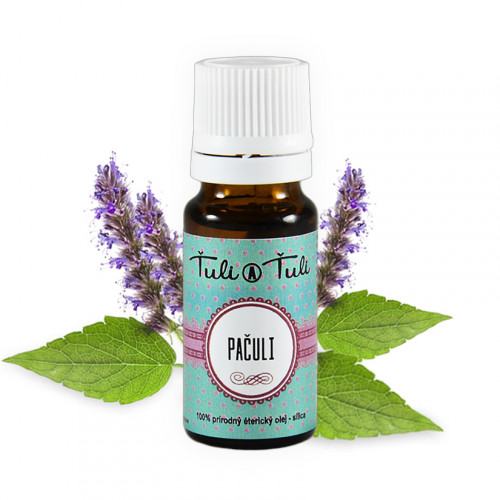 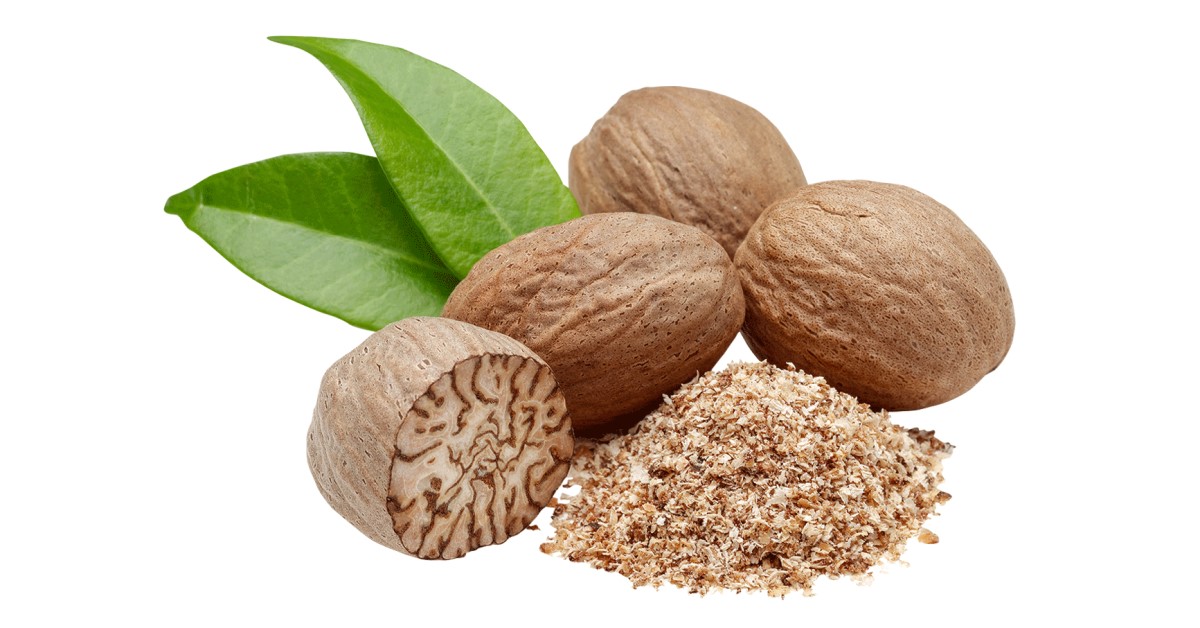 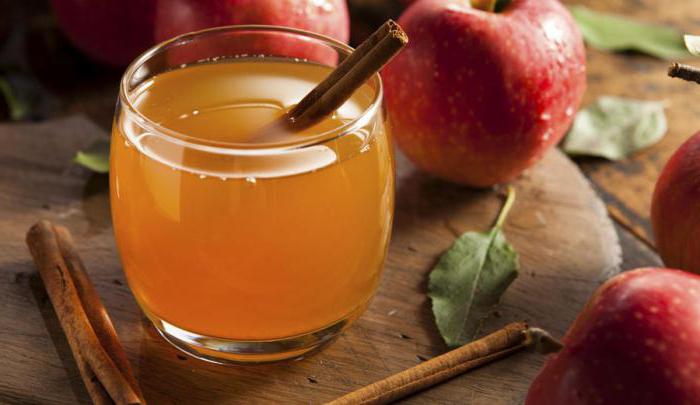 TYPICKÉ JEDLO
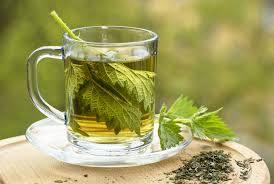 jablko, 
tekvica (koláč, polievka, semiačka), 
kukurica, 
brusnicové muffiny, 
chlieb, 
bylinkové čaje, 
čokolada, 
jablkový mušt so škoricou
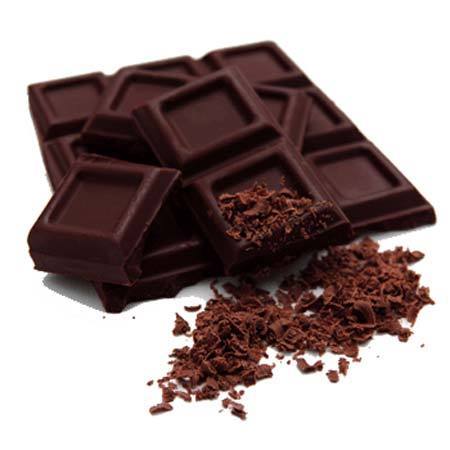 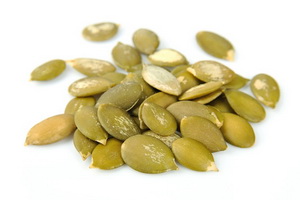 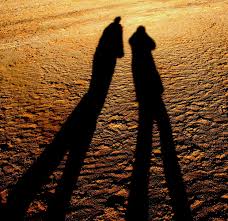 AKTIVITY:
- zažatá sviečka v okne a nejaké drobné občerstvenie na parapete pomôžu blúdnym dušiam nájsť svoju cestu
- robíme lampióny z tekvíc, jabĺk, repy či iných plodov
- ak robíme doma rituál, môžeme na zemi vytvoriť zo soli špirálu, alebo labyrint a do stredu dať sviečku a oriešky 
- zapálime oheň a vhodíme do neho papierik, alebo symbol niečoho, čo chceme transformovat, alebo očistiť
- vytvárame masky z lístia a plodov minulého roka - potom ich spalíme v ohni spolu so všetkými nepravdami, ktorými sme žili
- môžeme si veštiť z kariet, run, alebo akýmkoľvek iným spôsobom, ktorý je nám blízky
- vyrábame sviečky, aby nám svietili,
- výroba metly, alebo čarodejného prútika na symbolické vymetenie vnútorných aj vonkajších nečistôt,
- vyrežeme do jablka to, čoho sa chceme zbaviť a zakopeme ho do zeme,
- proti negatívnym energiám nás ochráni chryzanténa
- skúšame preskúmavať svoje tiene a pochopiť, prečo ich potláčame
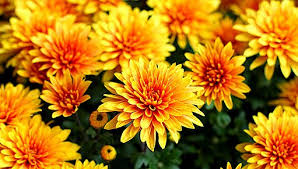 krédo
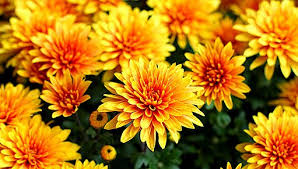 Každý svoj deň žime naplno - tak akoby bol našim posledným...
RozprávkaKlikni na link:
https://www.youtube.com/watch?v=_KkNE6kPXFM&list=PLIhCv3wSpU7MpAXMOZvS2O__AgmrLgyKL&index=6